取組のタイトルを入力してください。
※「タイトル」の文字は削除してご提出ください。
タイトル
本応募シートは、事例集に掲載を行う場合があります。写真や図等を貼付される際には、肖像権、著作権侵害に該当しないようご注意ください。
事業所・団体名 × 事業所・団体名 × 事業所・団体名 × 事業所・団体名
応募に賛同し、協力を得られた事業所・団体名を連盟で記載してください。

※連携先が多数の場合、文字数や文字サイズを考慮し、同業種や同形態の事業所・団体を「○○業」「□□団体」という形で表記をお願いさせていただく場合があります。

例）株式会社○○ × △△団体 × □□学校
ご提出の際は灰色の文字は削除してご提出ください。
記入は全て「です・ます調」でお願いします。
記載内容は枠内に収め、フォントは変えずにご記入ください。（フォント：BIZ UDPゴシック）
「2.該当するＳＤＧｓ目標」　には、該当するアイコンを１つ貼り付けてください。
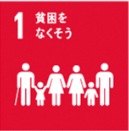 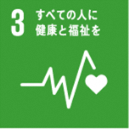 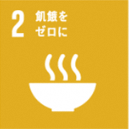 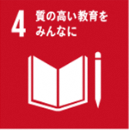 具体的な数値を含めてご記入ください。
 (年間〇〇kgの削減に貢献している)
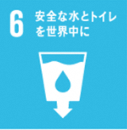 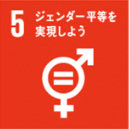 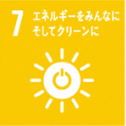 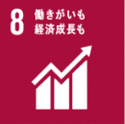 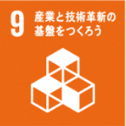 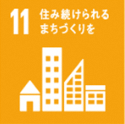 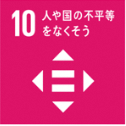 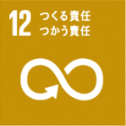 ※該当するターゲットが無い場合は未記入で構いません。
SDGs１６９のターゲットには、より具体的な目標が示されています。自身の取組がどのターゲットにあたるかを判断し、その内容を記載ください。
下記、外務省のページをご参照ください。
https://www.mofa.go.jp/mofaj/gaiko/oda/sdgs/statistics/index.html
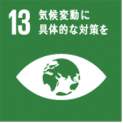 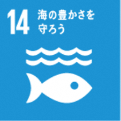 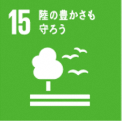 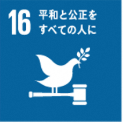 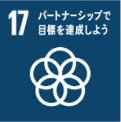 枠のサイズを変更したり、枠の行を削除したり、様式の変更は行わないでください。
上記以外に当てはまるSDGs目標のアイコンを貼り付けてください。
本応募シートは、事例集に掲載を行う予定です。写真や図等を貼付される際には、肖像権、著作権侵害に該当しないようご注意ください。
画像やイメージ図、説明文を用いて自由に取組内容をご記入ください。
ご提出の際は灰色の文字は削除してご提出ください。
記入は全て「です・ます調」でお願いします。
記載内容は枠内に収め、フォントは変えずにご記入ください。（フォント：BIZ UDPゴシック）
構成事業所・団体　一覧(◎ 問い合わせ代表)
業種は下記「業種一覧」より選択し、
入力してください。
問い合わせ代表の事業所若しくは団体名の先頭に◎を付けてください。
支社・営業署名まで記入してください。
【業種一覧】
１．農業
事業所・団体名、所在地、連携における役割につきましては、事例集に掲載される可能性がありますので、予めご了承ください。
２．林業
支社・営業署名まで記入してください。
３．漁業
４．鉱業
支社・営業署名まで記入してください。
５．建設業
６．製造業
７．電気・ガス
支社・営業署名まで記入してください。
８．運輸・通信業
９．卸売・小売・飲食業
10．金融・保険業
支社・営業署名まで記入してください。
11．不動産業
12．サービス業
13．行政機関
支社・営業署名まで記入してください。
14．団体
15．教育機関